Scatter Plots:  SST vs. (OLR, Taux, LH, DSW) 

SST, OLR, LH, DSW:  Nino 3.4 region (120o – 170oW, 5oS – 5oN)
Taux: Zonal wind stress in (170oE – 130oW, 5oS – 5oN)
LH:  Latent heat flux
DSW: Downward shortwave flux

OBS
SST: NCDC1x1
OLR: NOAA Interpolated OLR
Taux, LH, DSW: ERAI (LH also from OAflux)

CFS: 20 member, 0-month forecast

Five years selected: 2010, 2011, 2012, 2014, 2017
Months: May, Jun, Jul, Aug (Developing phase)
1
Nino 3.4 Index
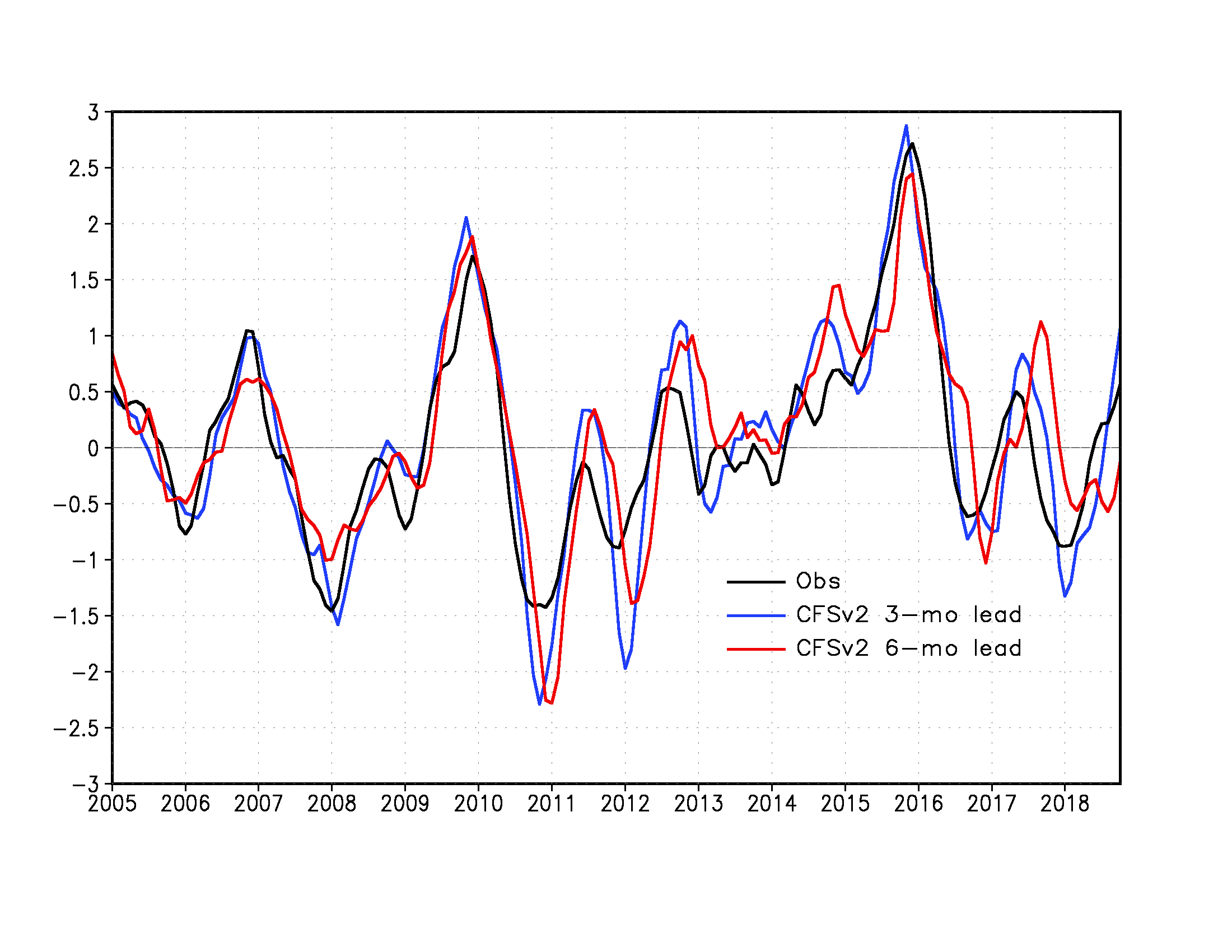 False alarms
Delayed transitions
Stronger amplitude
2010    2011   2012              2014                          2017
(Wanqiu Wang)
2
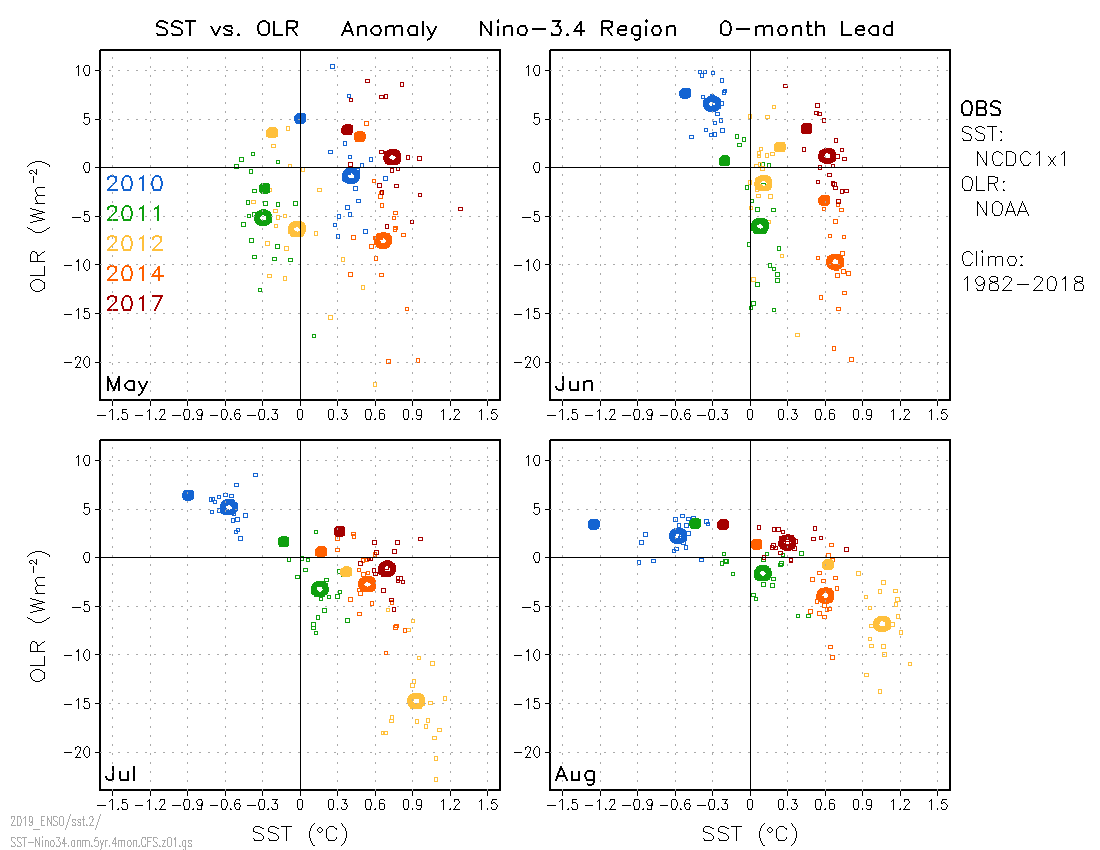 Warmer SST
Less OLR
OBS
CFSv2:
Mean (20 runs)
Individual runs (20)
3
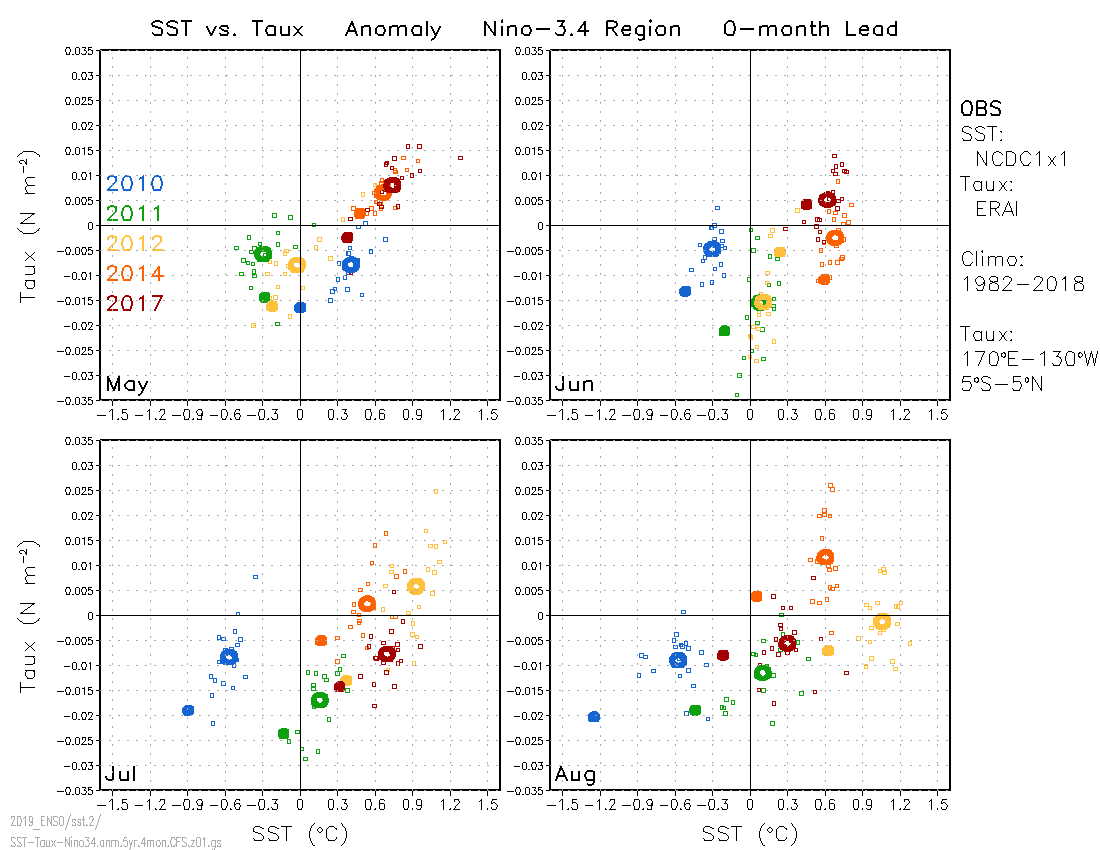 Warmer SST
Larger Taux
4
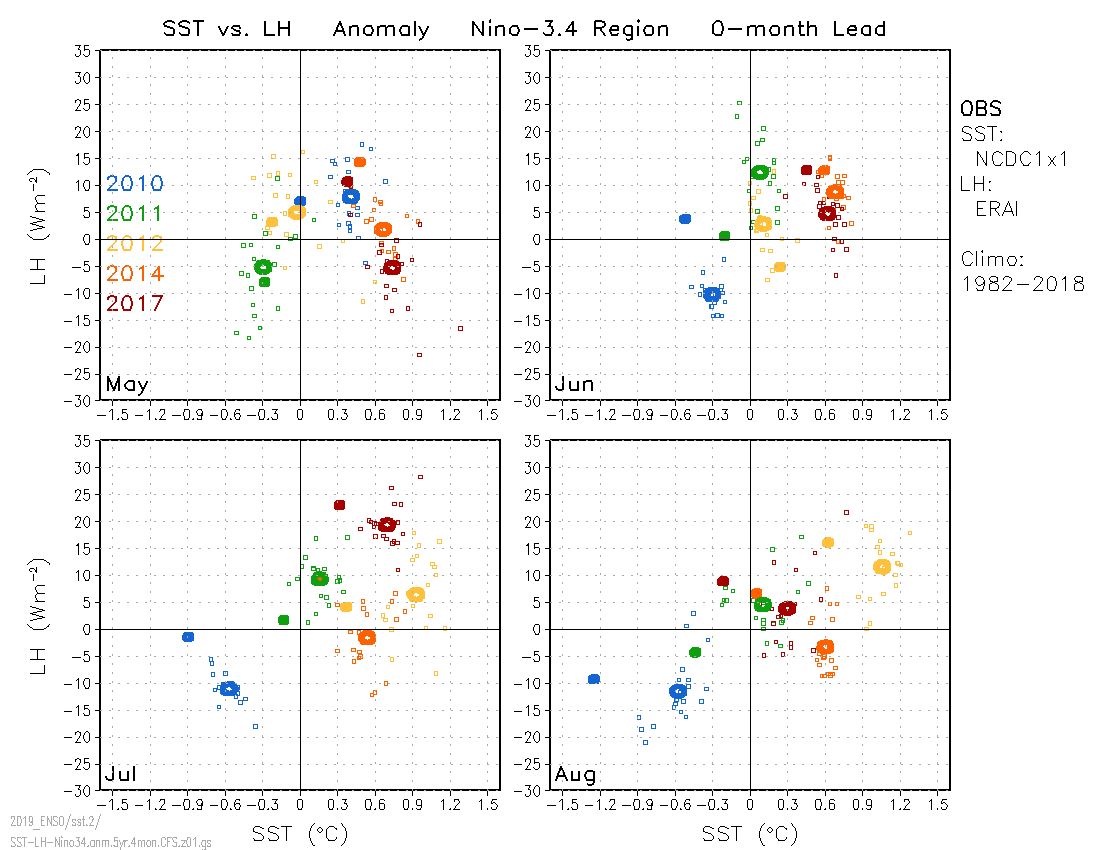 5
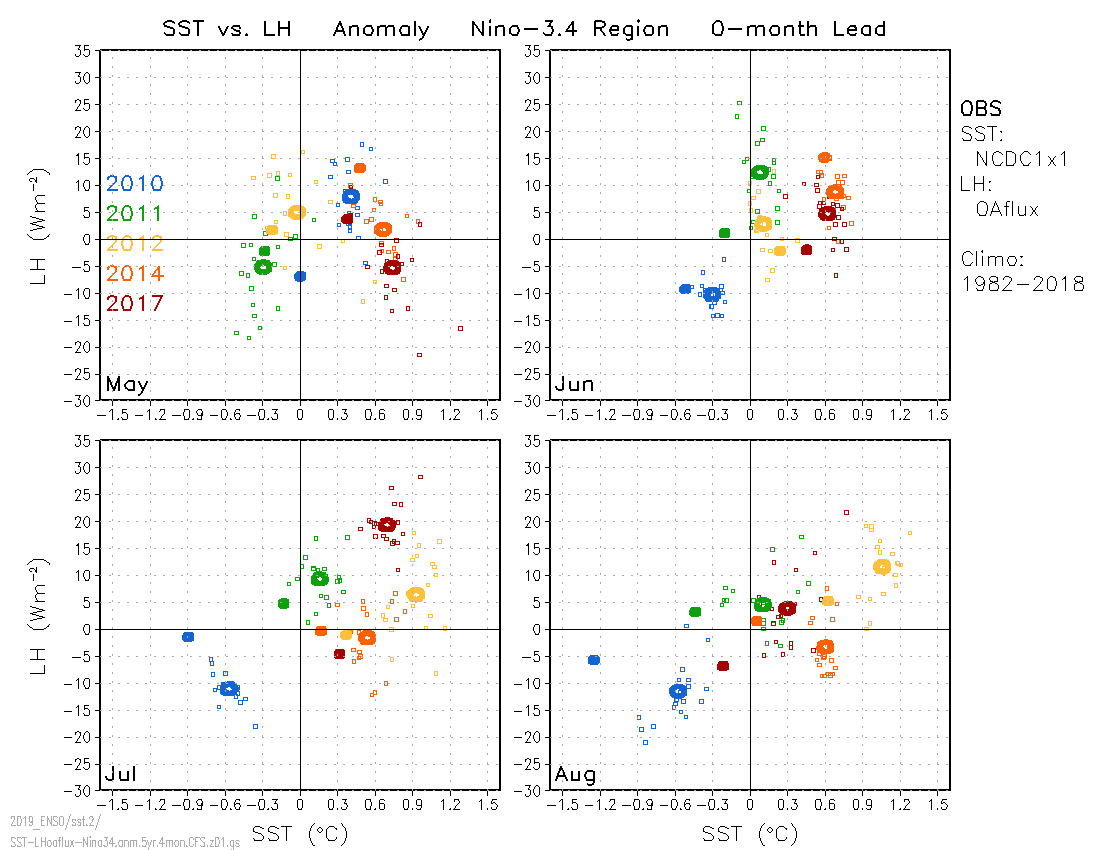 6
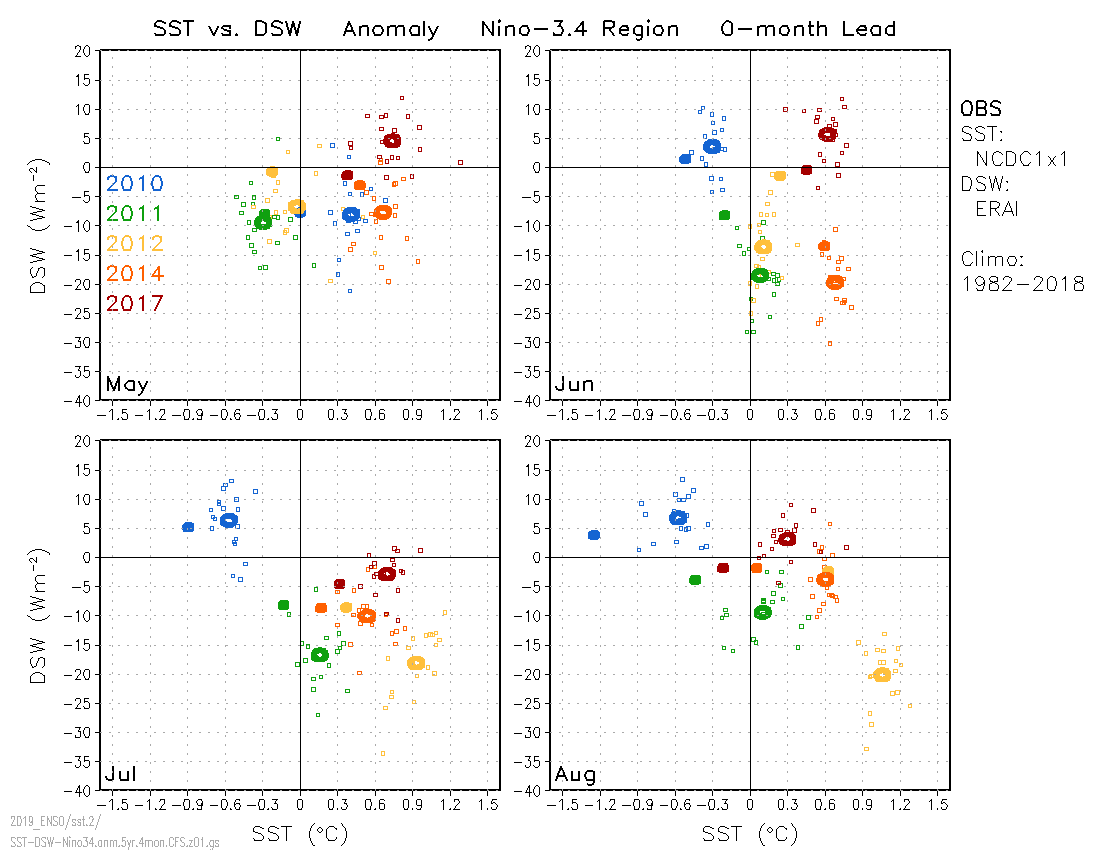 Larger amplitude of SW flux
7